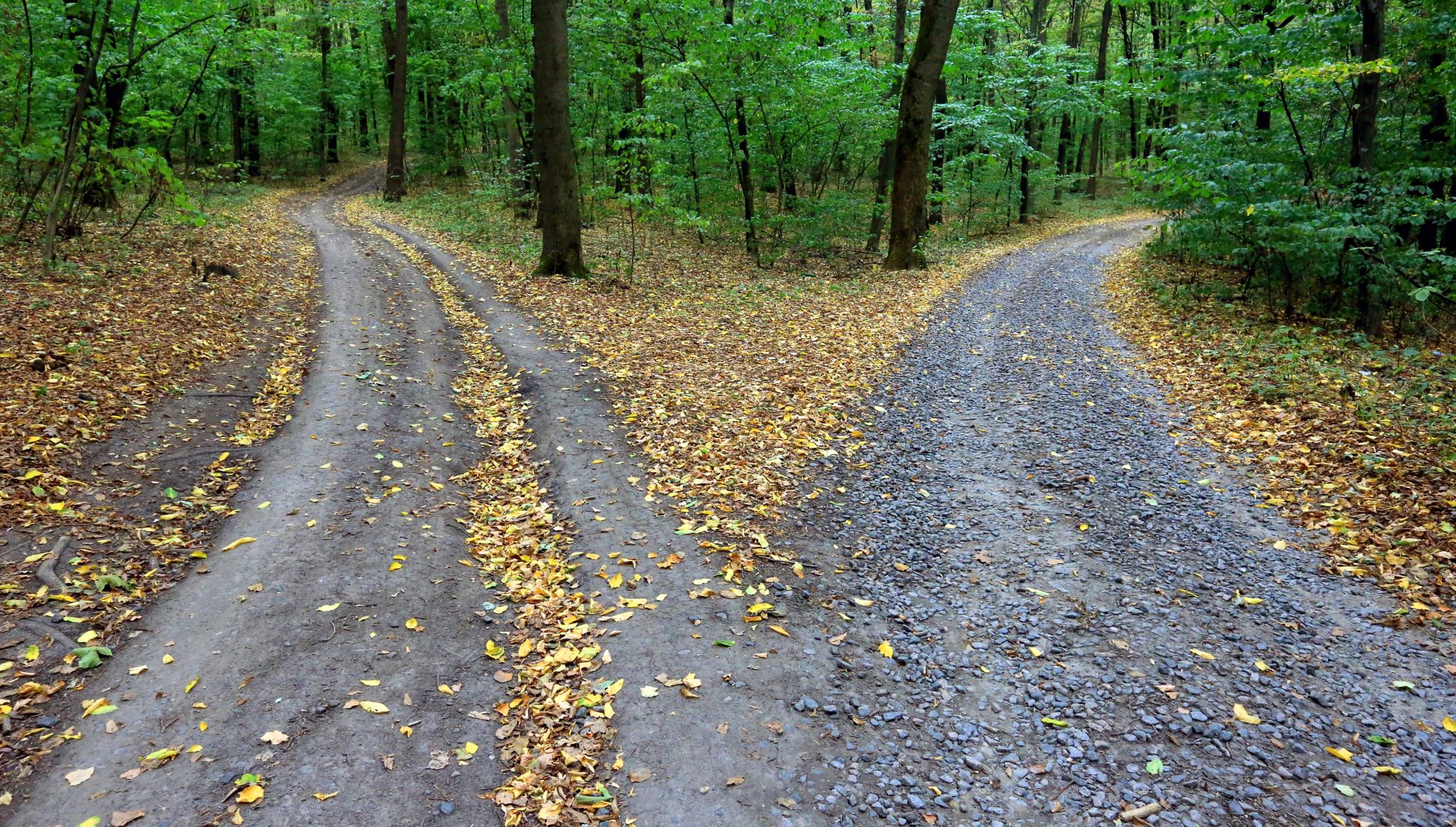 Senior High School Education in Ghana: The Challenging Path to Reform
N.A Owusu-Ansah - University of Education Winneba, Joyce Anku – University of Ghana, Rebecca Arther - University of Education Winneba
 Akwasi Addae-Boahene – Chief Technical Advisor T-TEL, Bea Noble-Rogers – Key Advisor T-TEL, Eric Ananga – Key Advisor T-TEL.
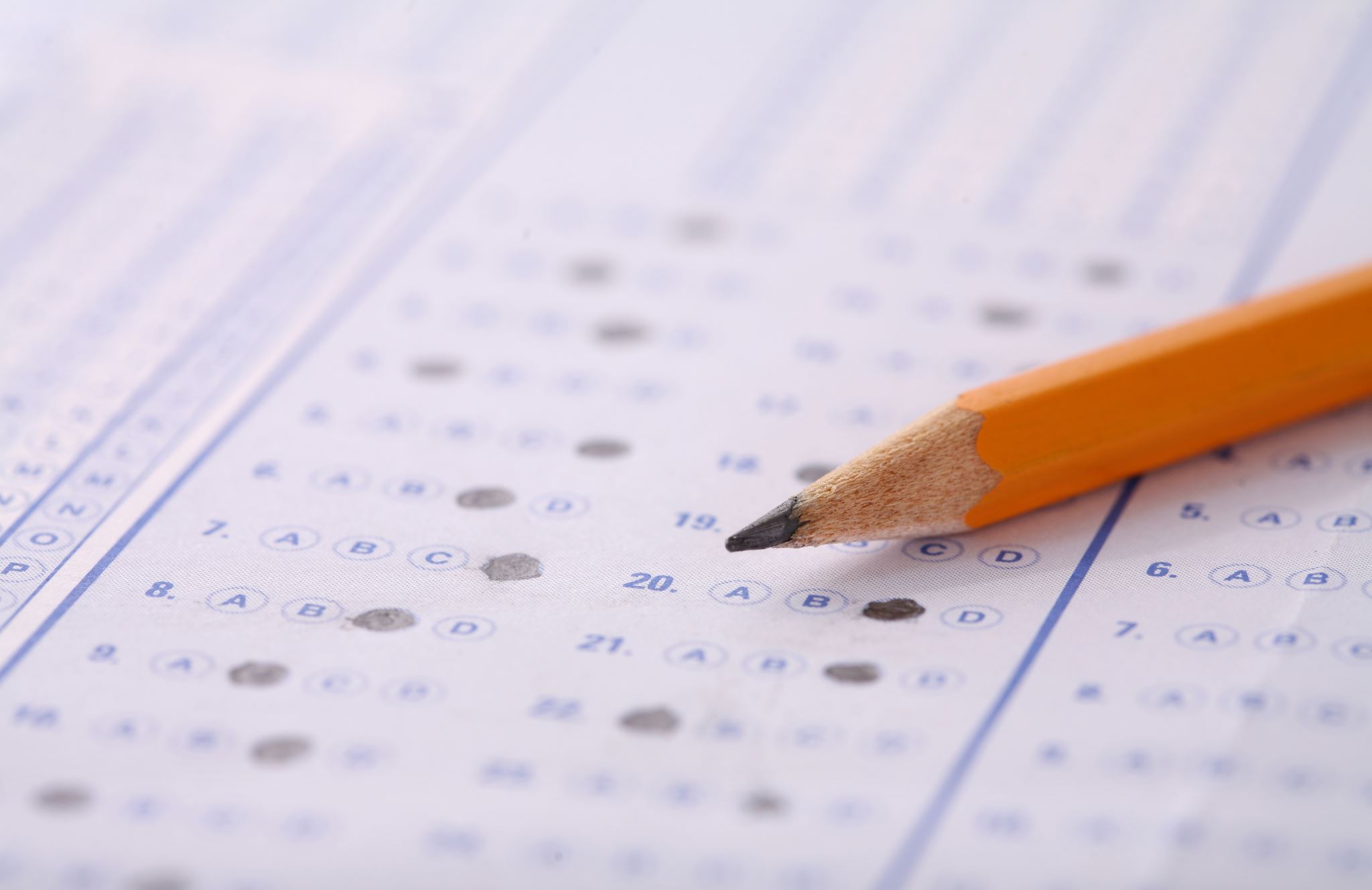 Outline
Background to the Reform 
Scope to the reform
Lessons Learned from Previous Reform
Progress Towards Implementation and Reform 
The Phases of the Reform
Key Principles and Practices Underpinning Reform 
Preparation for Implementation in Schools  
Trialling the Curriculum, part 1 and 2 
External and Internal Evaluation 
Reviewing and Finalising
Writing the New Teacher Education Curriculum  
Challenges and Solutions
Reconceptualising High Quality SE, Teaching and Assessment
Background to the Reform:Why Change the Senior High System? The Goals
to ensure a secondary education system which enables all Ghanaian young people to acquire the 21st Century skills, competencies, knowledge, values, and attitudes needed for lifelong learning, employability, and adult life. 
to secure the future prosperity and wellbeing of the country
to create a system inclusive of all learners, flexible, robust, and fully reflecting the voices of stakeholders  
to build on existing reforms: the new standards based primary school and JHS curricula, and develop a standards based SHS curricula
The Scope of the Reform
review and revision of  the High School Curriculum and the Technical and Vocational Curriculum,  to include flexible learning pathways, an integration of STEM and of 21stC skills and competencies 
review and revision of the assessment system to end the supremacy of rote learning. 
review and revision of the SHS Teacher Education Curricular fully aligned with the new school curriculum
development of CPD materials for supporting the effective implementation of the new curricular for school leaders,  teachers, tutors, mentors and others with responsibilities in education
create Senior High Schools as centres of learning for young people and teachers
What is Our Ambition as a Country?
Equipping young people with 21st Century Skills and competencies, social and emotional learning and character development in addition to proficiency in literacy and numeracy, to future proof Ghana’s ability to prepare the next generation to contribute and participate in the global knowledge economy
Challenge for the Reformers: to Build on Lessons Learnt from the Reform of Teacher Education
Multi stakeholder and political engagement and participation is essential, the reform required the legal and political weight of Cabinet approval and policies and the commitment of stakeholders
Build capacity in the system, developing national expertise, through curriculum writing  
Support for implementation undertaken by national experts  
Implementing the Curriculum effectively required weekly, PD Sessions, led by the implementers themselves: changing beliefs about pedagogy and assessment strategies needs ongoing support
Curriculum focused professional development to strengthen leadership and management teams  
Ensuring relevant resources and infrastructure are available and accessible
Progress towards Reform and Implementation: Phases of the Reform
Key Principles and Practices Underpinning the Curriculum
Integrate with content the development and application of 21st Century Skills and Competencies, Gender Equality, and Social Inclusion (GESI), Social and Emotional Learning (SEL),Use of ICT, and functional skills 
Focus on STEM, including agriculture, and literacy within subjects
Use a developmental model that focuses on learner progress over time 
Use interactive pedagogical approaches and assessment strategies
Focus on the knowledge hierarchy: beyond re-call
Integrate preparation for the world of work, adult hood and further study
THE MIXER
INTEGRATING THE KEY INGREDIENTS OF THE CURRICULUM
GESI & Social Emotional Learning
21st Century Skills
STEM
Knowledge Hierarchy
Content
Interactive approaches 
to T&L
AfL, AaL & AoL
Key Challenge: this essential integration is NOT familiar to teachers, school leaders or society where focus on content is the norm
Pedagogy and Assessment
Changes to Assessing SHS Learners
Key Strategies for Successful Implementation and Effective Reform of SHS Education:
Testing the curriculum’s fitness for purpose before finalizing writing
Trialing the Curriculum Part 1 and 2
External and internal expert curriculum review and evaluation
Working with ‘set piece’ schools
Curriculum Driven Professional Development
Weekly sessions for school staff before, during and after implementation
On going support for developing high quality school leadership and management teams
Professional Learning Communities established in schools for teachers and leaders
Key Strategies for Successful Implementation and Effective Reform of SHS Education
Schools established as learning organizations  
Transparent systems put in place for strengthening formative assessment
Guidance and counselling systems built to support well being 
Accountability and Quality Assurance systems strengthend for ongoing monitoring, evaluation, review of implementation and improvement planning
Stake holder focus groups and ongoing consultation and oversight  
Focused attention on attracting and retaining sufficient high-quality staff to secondary institutions
Key Strategies for Effective Reform of SHS Education: Creating a New Teacher Education Curriculum
National Expert Team
Review and revision of teacher education policy documents to align them to the SHS Curricular 
Writing a New Teacher Education Curriculum Writing Guide driven by the principles, practices and content of the Schools’ Curriculum
Consultation, and work with the universities to ensure they write SHS Teacher Curriculum based on the Curriculum Writing Guide balanced against existing structures 
On going engagement with Examination boards 
Development PD materials for tutors and mentors
System Challenges
Changing experience related beliefs and practices: 
the role of secondary education
deep integration of 21st C skills and competencies, GESI
the purpose of assessment
The place of school placements – Supported Teaching in School
Building a culture of PD and learning
Acceptance of education curricula as dynamic rather than largely static
Ensuring appropriate infrastructure and resources
Secondary Education Curriculum Trial: Students’ Voice
https://youtu.be/V6oko4QlosI
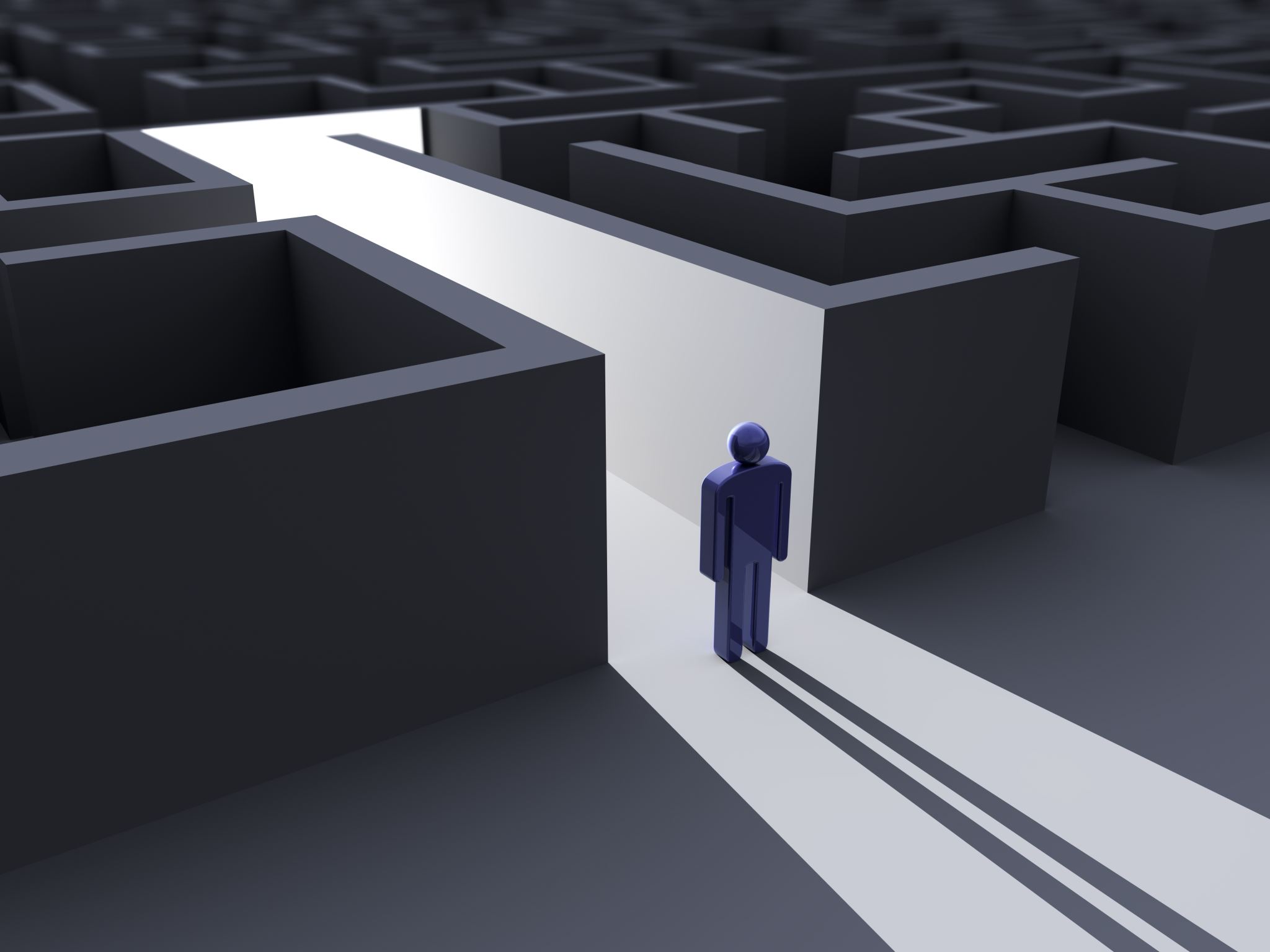 Discussion: your critical questions for us and your recommendations for our next steps
Thank you!!!!